Познавательно – исседовательский проект
«Трудно птицам зимовать,
 нужно птицам помогать!»








Воспитатель: Жигалова Евгения Петровна
МКДОУ д/с «Золотой ключик» 
г. Слободского Кировской области
2024 год
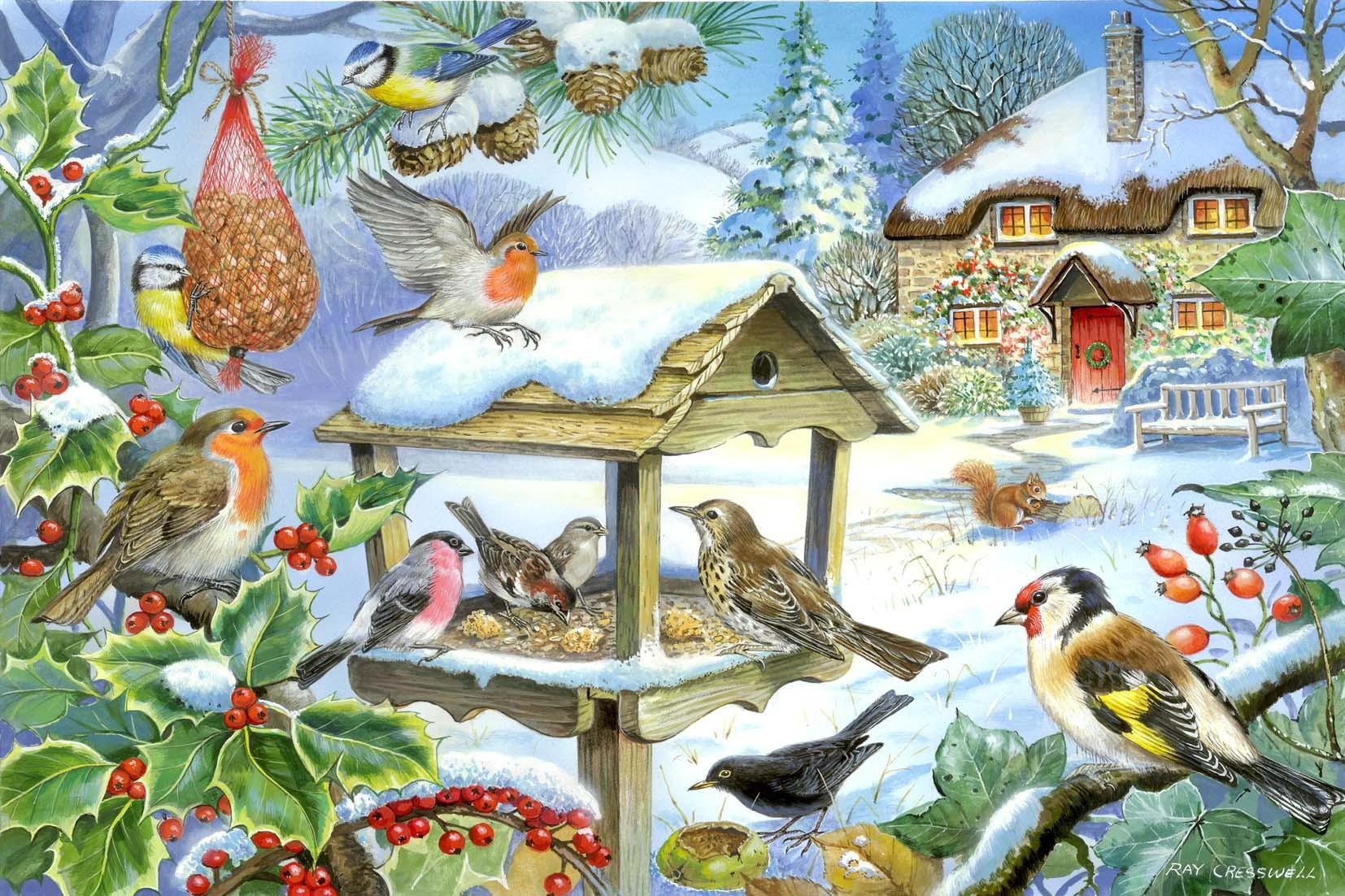 Птицы окружают нас круглый год, принося людям пользу и радость!
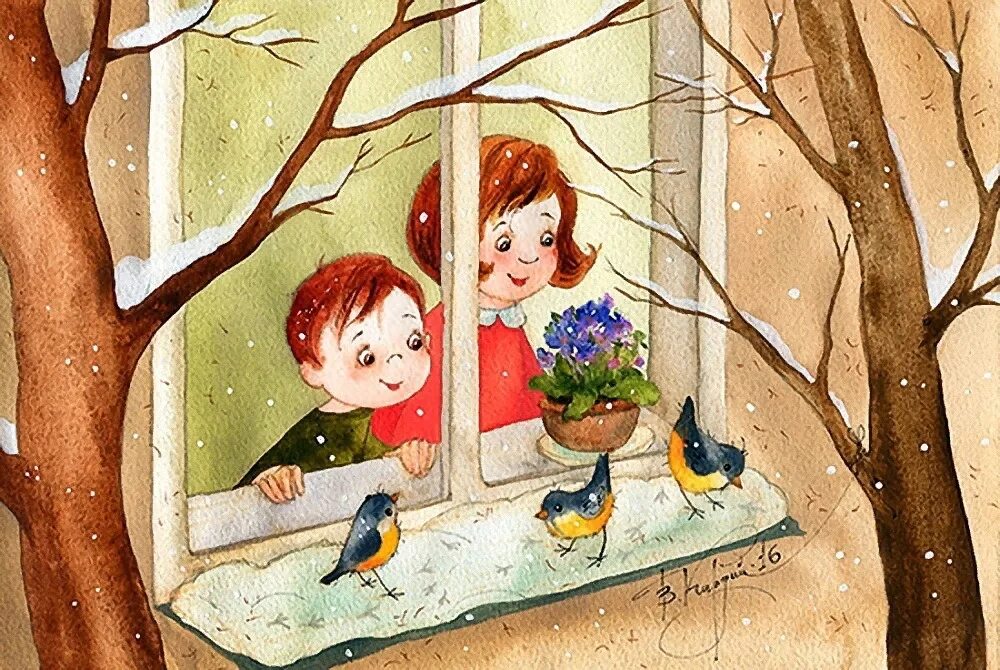 Только люди могут помочь им пережить трудное время.
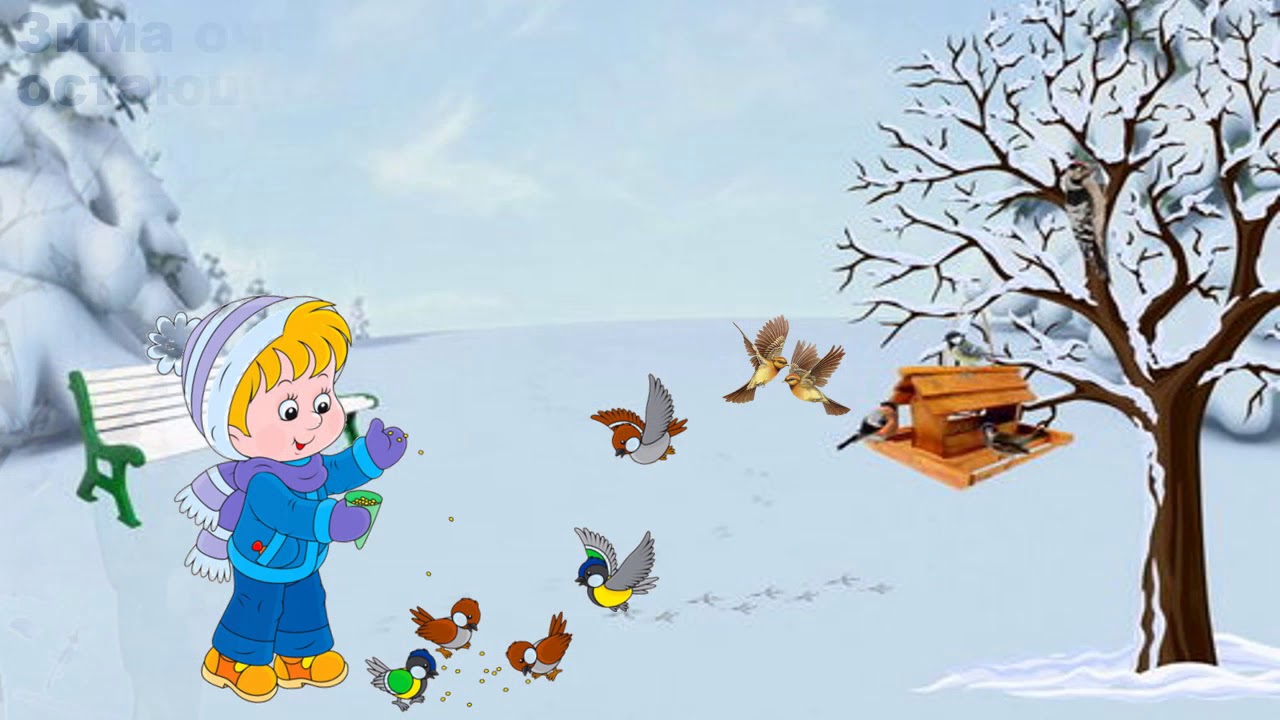 Наблюдение на прогулке за погодой, птицами зимой.
Детские вопросы:
Чем питаются птицы зимой?
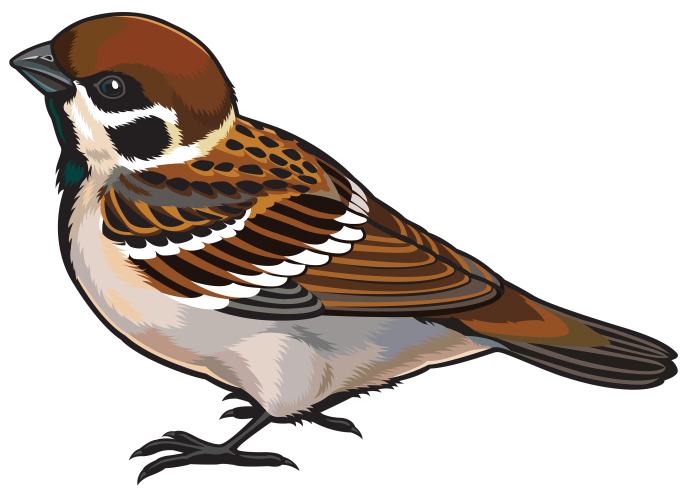 Где живут и как греются птицы, 
которые летают у нас на участке?
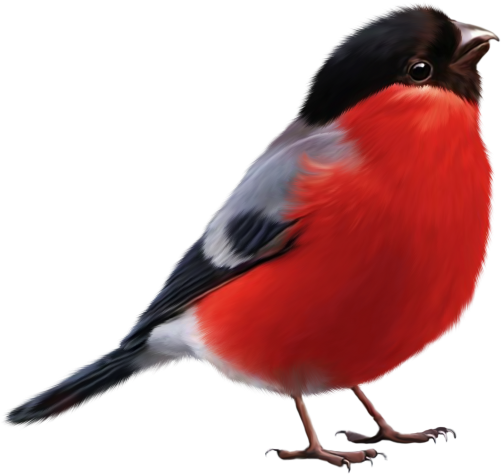 Почему птицы не улетают на юг, если здесь холодно?
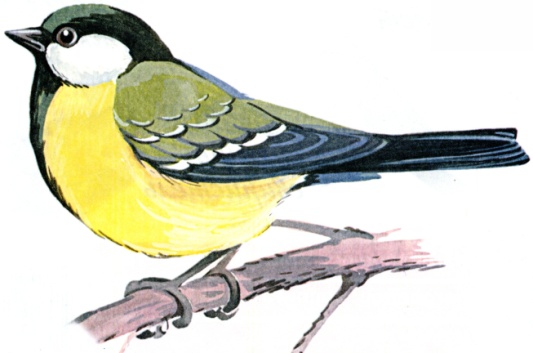 Игра с наглядным материалом «Кто лишний».
Цель проекта: создание условий для формирования экологических знаний о зимующих птицах и ответственного, бережного отношения к ним.
 
Задачи проекта:
Познакомить детей с зимующими птицами нашего города.
Расширять представления о видах кормушек, способах их изготовления из различных материалов.
Научить детей правильно подкармливать птиц.
Воспитывать внимательное и бережное отношение к живой природе, желание помогать птицам в трудных зимних условиях.
Создать условия для развития творческого воображения детей, мышления, воображения. Вызвать интерес к творческой деятельности.
 
Участник проекта: дети средней группы 4-5 лет, воспитатель, родители детей.
 
Тип проекта: краткосрочный (2 недели)
 
Срок проведения: 11.12.2023 г. – 29.12.2023 г.
Беседа с ИКТ «Поможем птицам зимой».
Выставка детских работ «Зимующие птицы нашего города».
Домашние поручение: нарисовать рисунок на тему «Кормушка для птиц».
Творческая мастерская: оформление информационного плаката на тему «Птицы на кормушках».
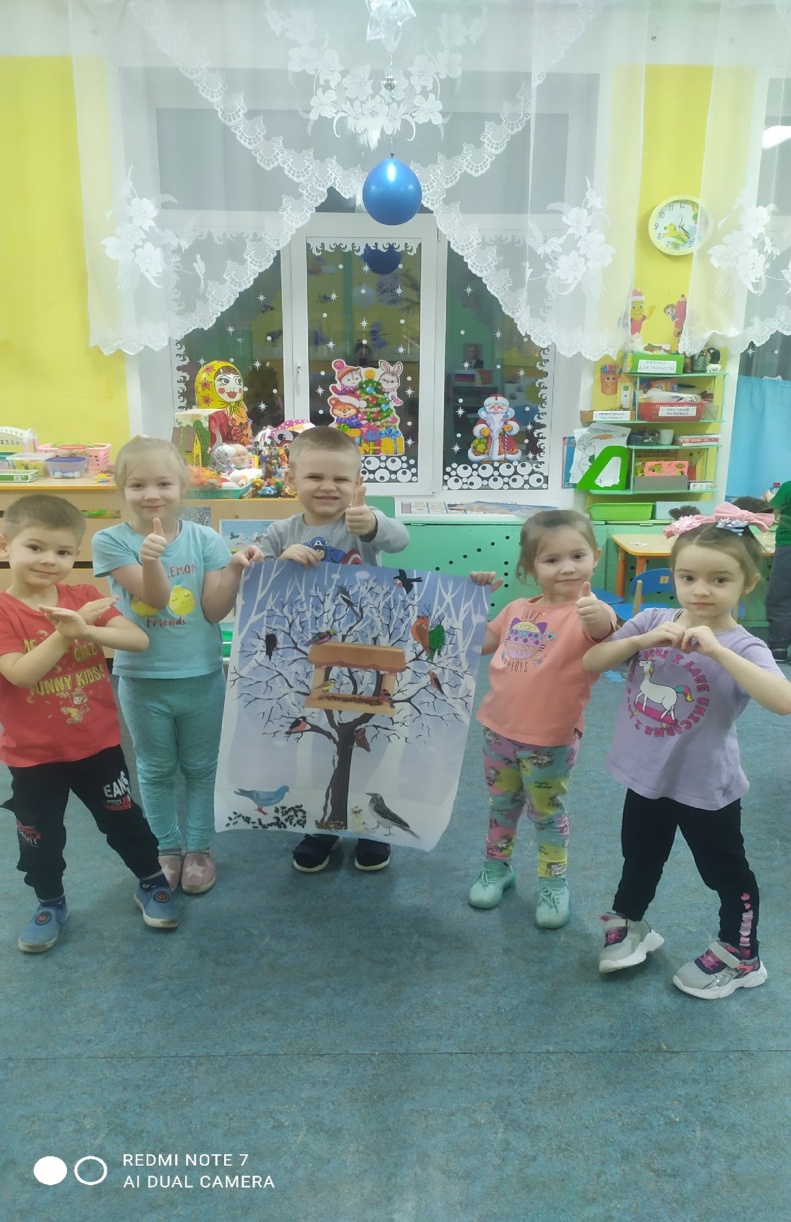 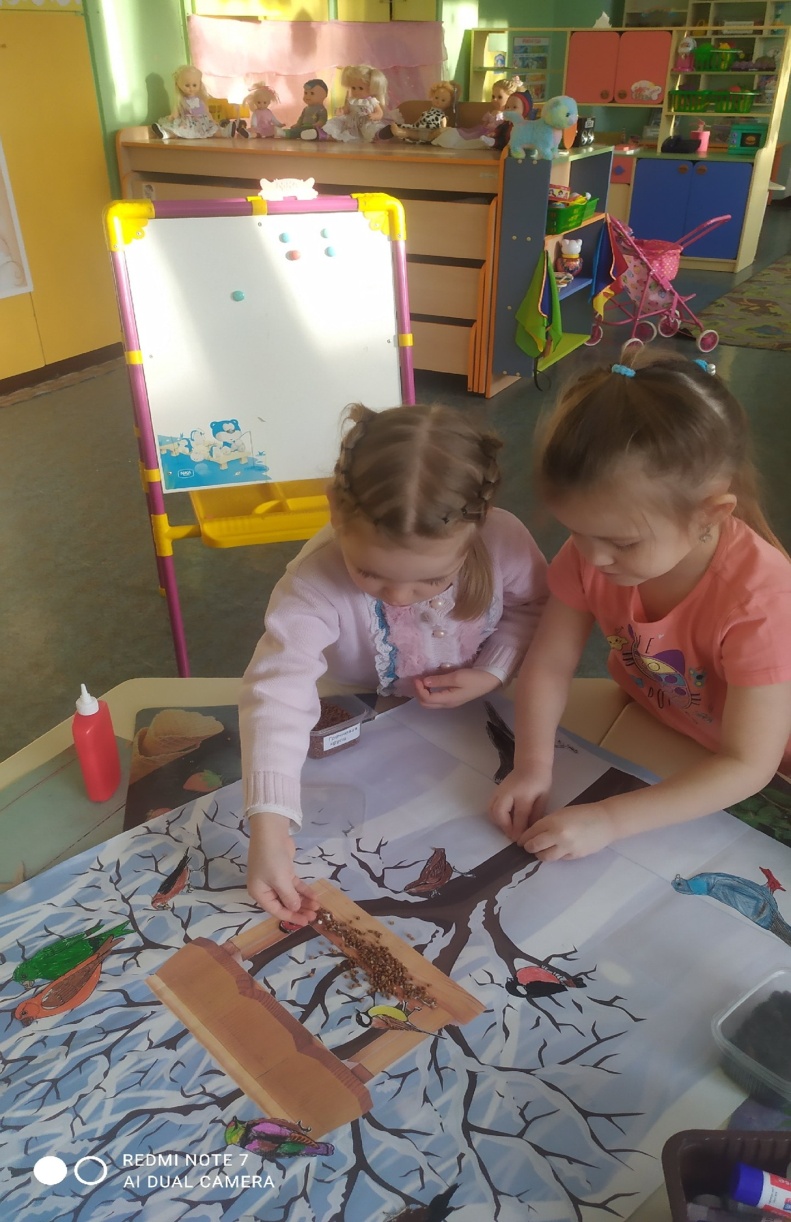 Сотрудничество с родителями: акция «Покормите птиц зимой»
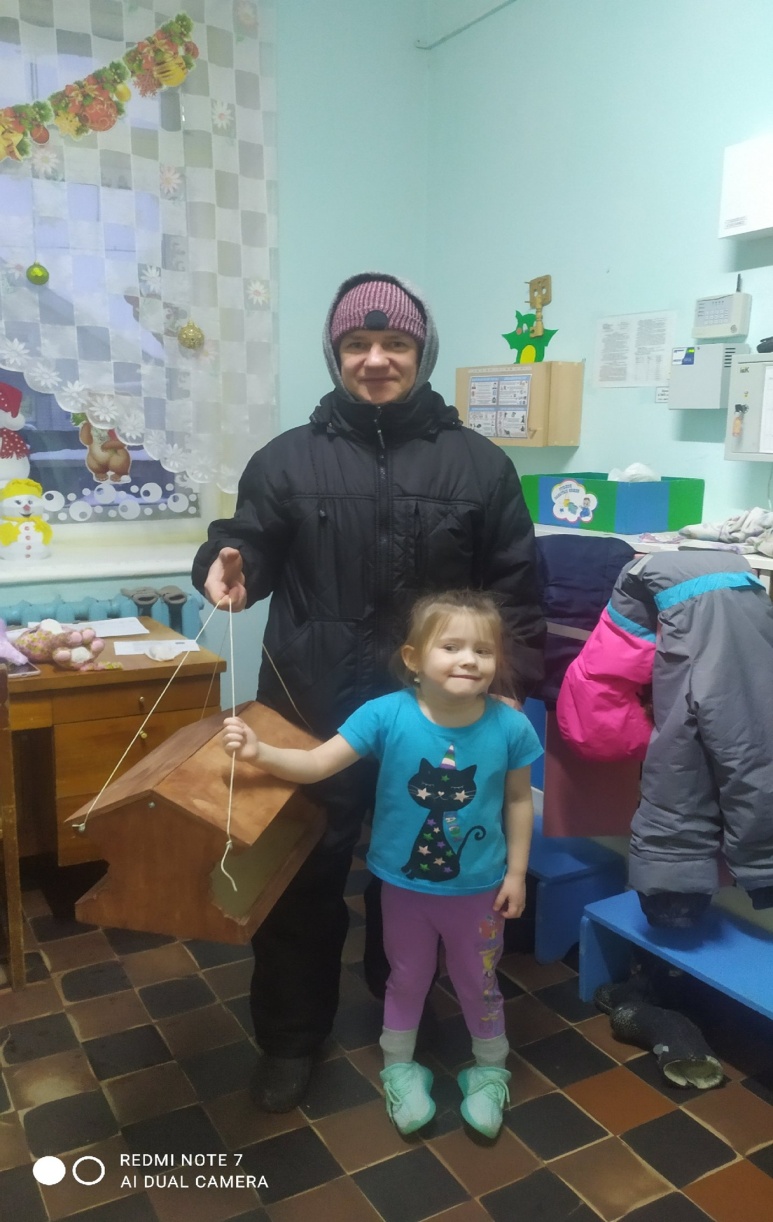 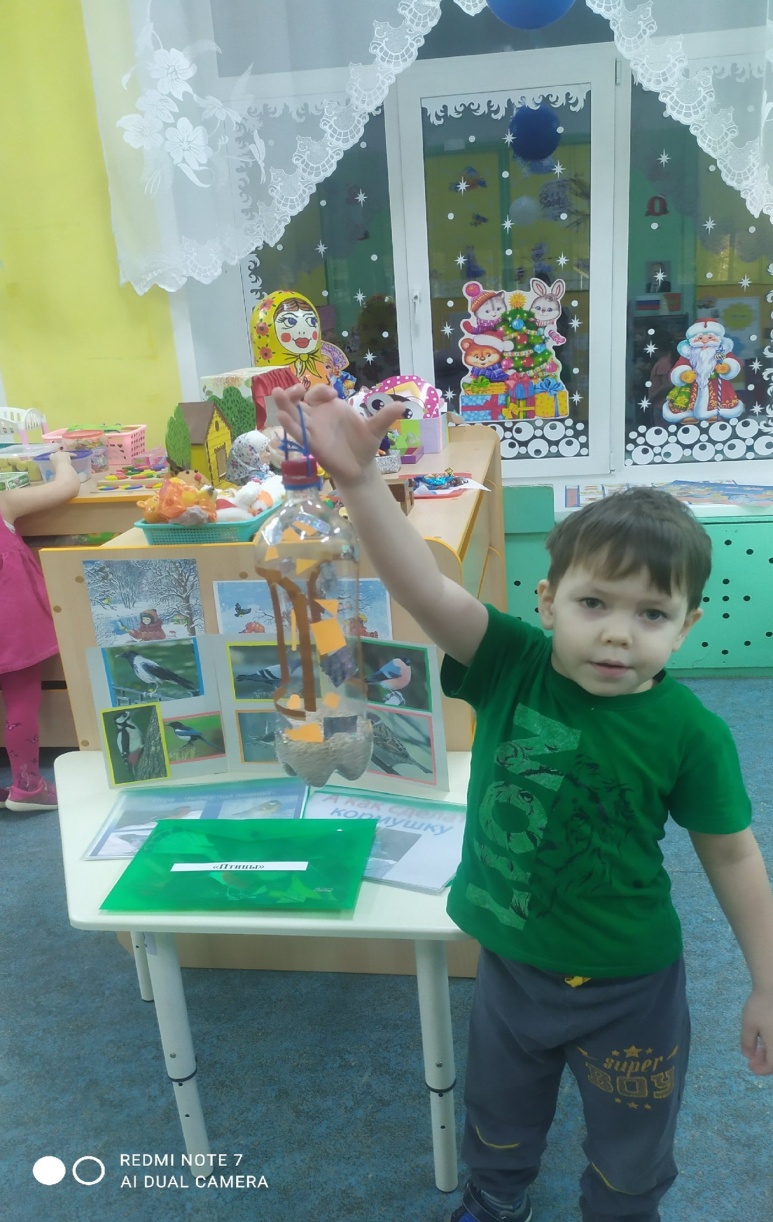 Детская книга «Взрослые и дети! Помогайте птицам!»
Результат проекта: 
Дети узнают зимующих птиц по внешнему виду, знают, чем они питаются.
Дети могут самостоятельно продумать дизайн и изготовить кормушку разными способами, применяя различный материал (коробки, пластмассовые бутылки, бумага и.т.д.).
Находят применение изготовленным кормушкам, знают какой корм можно насыпать в кормушки.
Дети ежедневно во время прогулки пополняют кормушки кормом, с интересом наблюдают за птицами.
Спасибо за внимание!